digitalization@windenergy How to harvest the full potential?
Thomas Pump
September 2016
Head of Asset Information Systems , 
E.ON Climate & Renewables GmbH
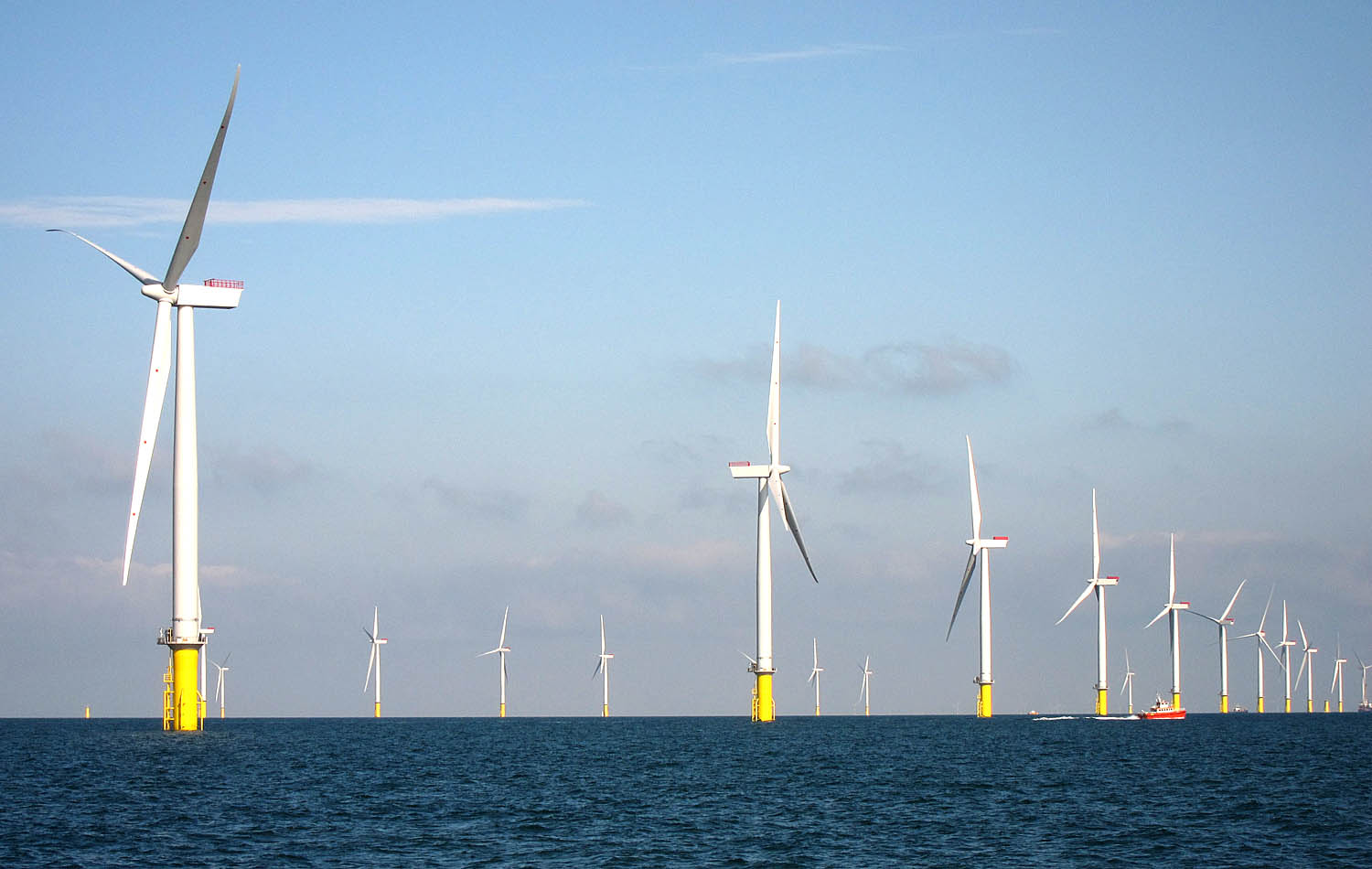 My oil temperature is to high and there is also a strange noise. I should reduce my production
Compared to my peers I´m producing always 10% less at the same wind speed
My health parameters are getting worse.  I ´ll call for a service
3D simulations
Project portfolio management
Array Layout Designer
Project origination / development
Business case tracker
Wind farm planning
Documentation
Tendering
Project optimization
Construction
RFID chips
Modelling
CAD  / CAF
E-auctions
certificates
Logistic  tracking
Drawings
3D printing
Load test
Potential of 
Digitalization
Training
Simulations
Digital Copy
Potential of 
Digitalization
Virtual reality
Quality management
Manufacturing
Operation
New revenue streams ?
Field force  management
RT Monitoring
Smart repairs
Logistic optimizer
Predictive analytics
BIG UNKNOWN
Project management
Mobility
Spare parts management
Blade inspections
Forecasting
documentation
Logistic  tracking
O&M optimization
Machine learning for analytics
Decommission
CMS
Connected services
databases
Augmented reality
System integration
We are operating in a box -  and how to integrate the box?
“Expand the box”
“Integration into the new energy system”
Increase energetic availability/ reduce down times
Increase efficiency
Reduce O&M costs
Extend lifetime
How to integrate wind farms / Solar PV into a future energy system?
Number of “Prosumer” is increasing
Quo Vadis Grid quality?
Role and potential of block chain technology not clear yet
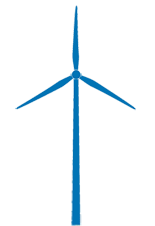 It is all about data!  - a new currency?
New love / new partnerships
Ownership
Data belongs to the owner!
Data
Access
Capability
Open standards & protocols to ensure access
Only if those questions are answered we can create a world of connected services
5
When the data indicates an issue that can cause a problem, a case is created and assigned to the proper skill.
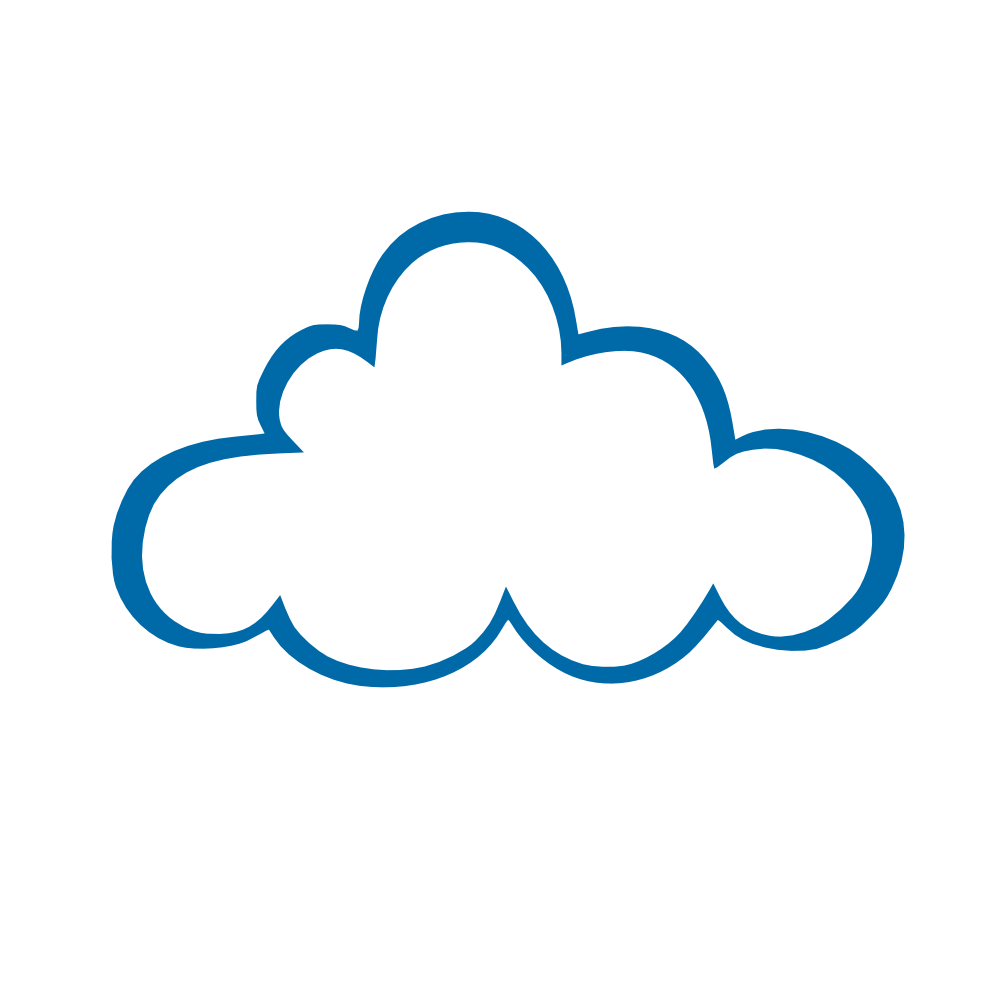 Interventions are performed to resolve the issue: 

Fleet analysis provides the operators tips and instructions.

Dispatch proactively sends updated schedules

Technical Service is dispatched to perform maintenance or repair.
4
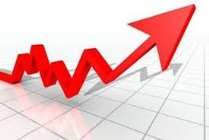 Data is analyzed in real-time to identify issues.
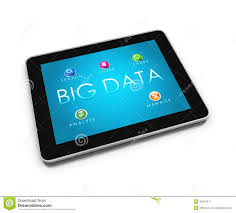 3
Resolutions are triggered before the operators knows there is a problem.
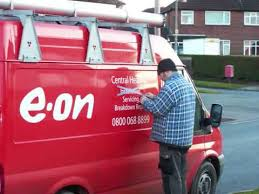 2
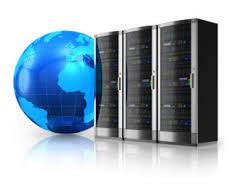 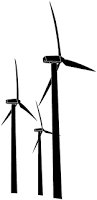 Data from many connected devices is aggregated and stored.
6
The resolution is recorded. Longer Outages are prevented, costs minimised
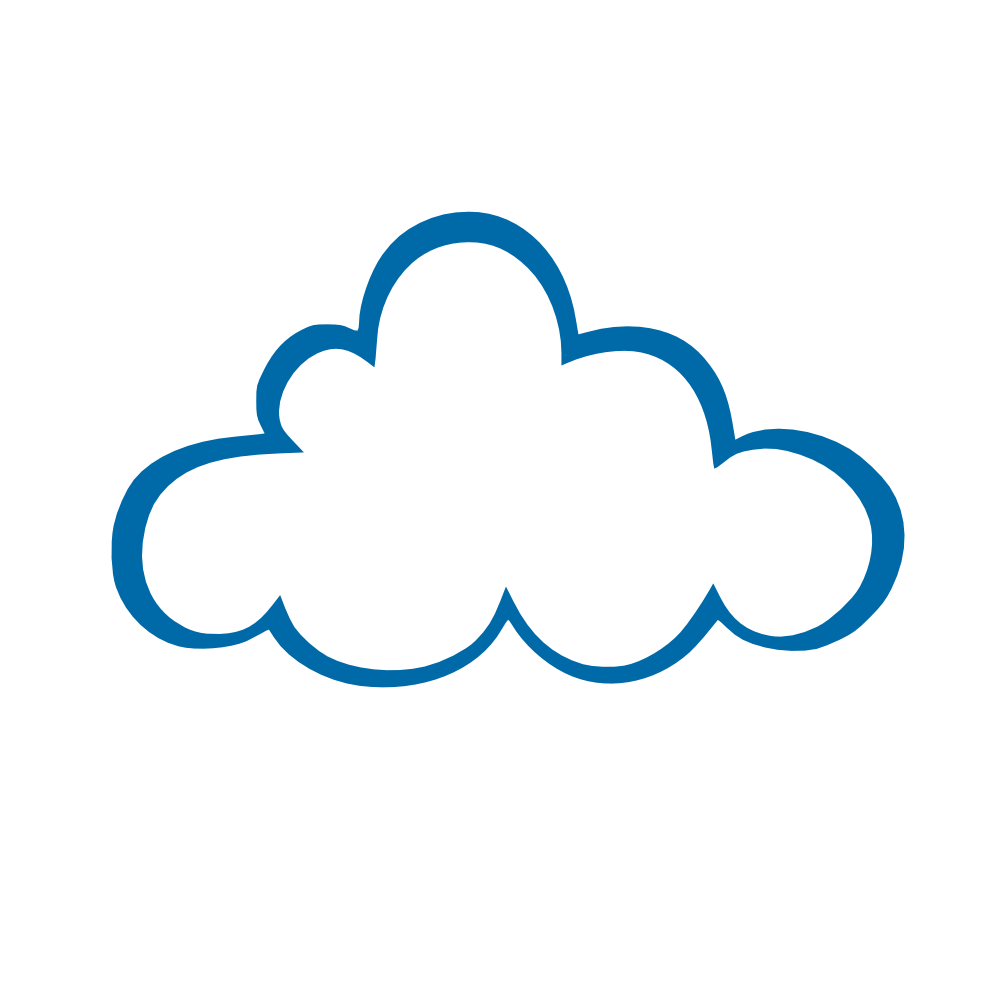 Higher availability
Lower O&M costs
Longer lifetime
Higher Income
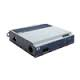 Performance and usage data is acquired and transmitted every 10 seconds.
1
greenbox
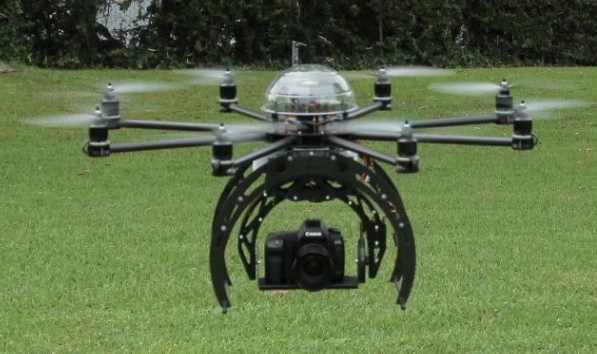 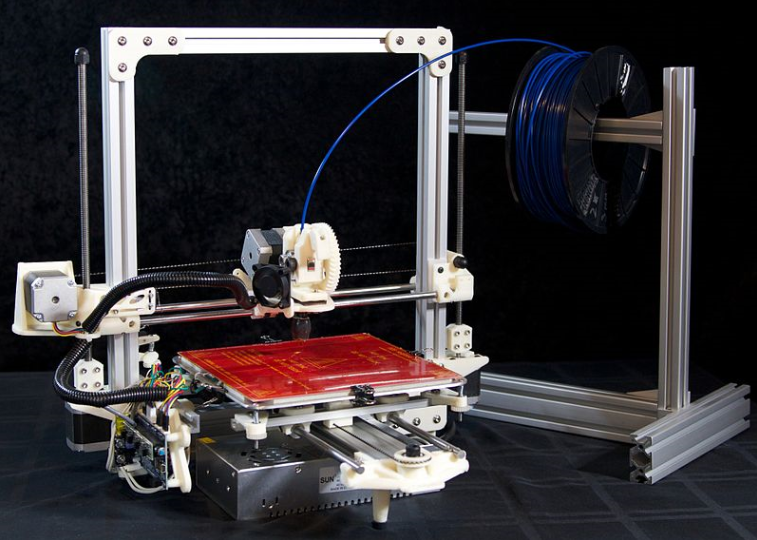 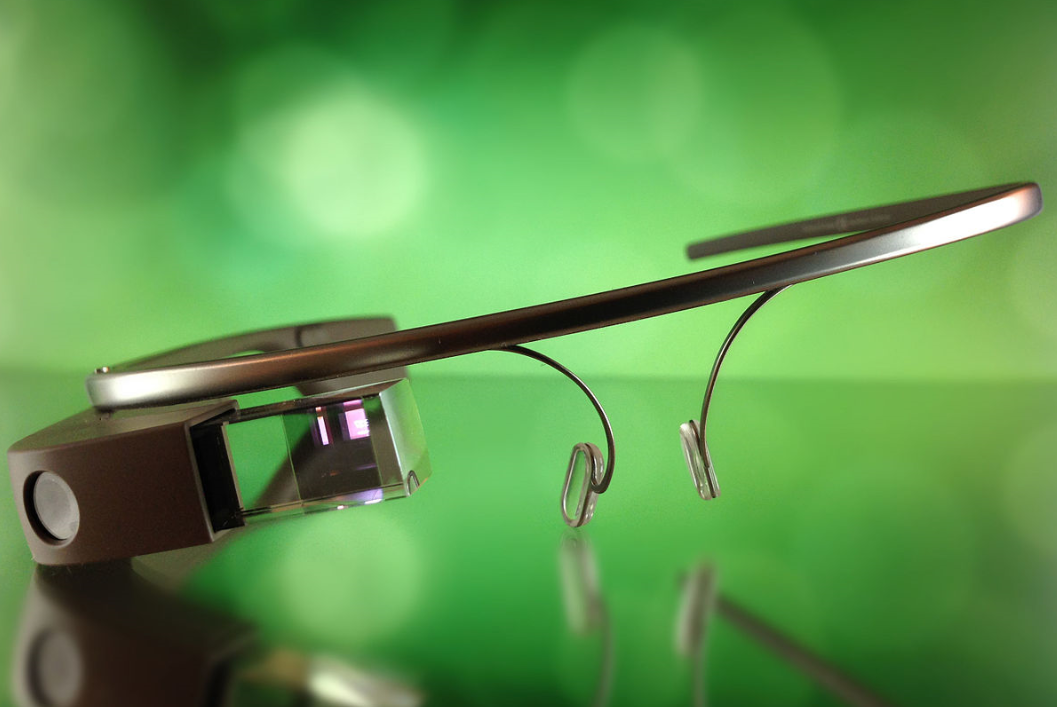 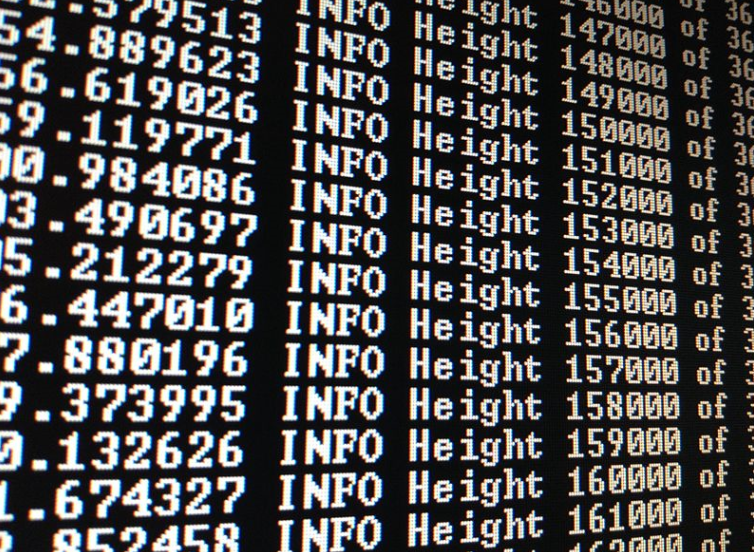 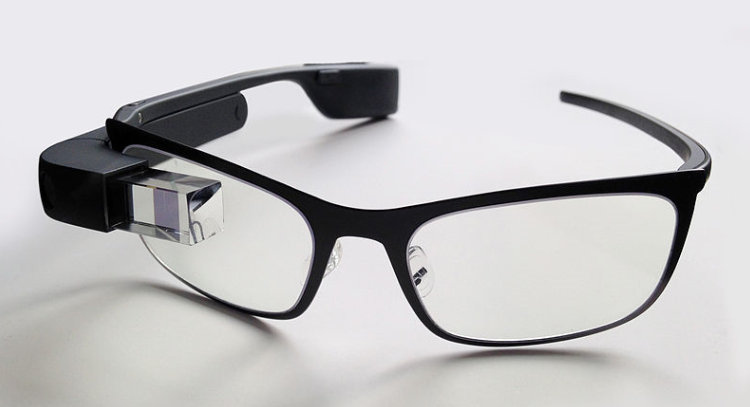 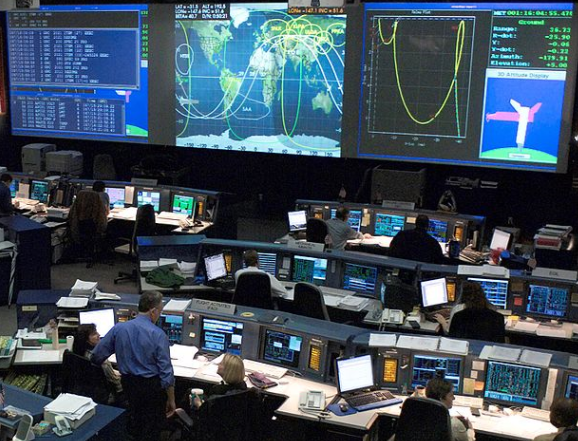 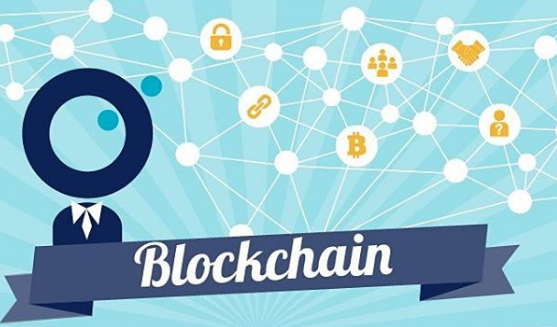 Technology development will not stop -  Let’s use it – for a cleaner energy world
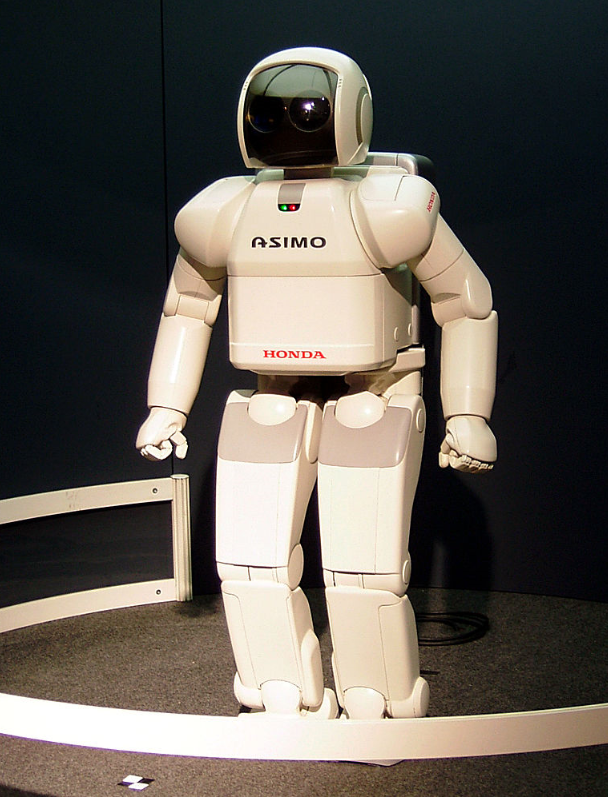 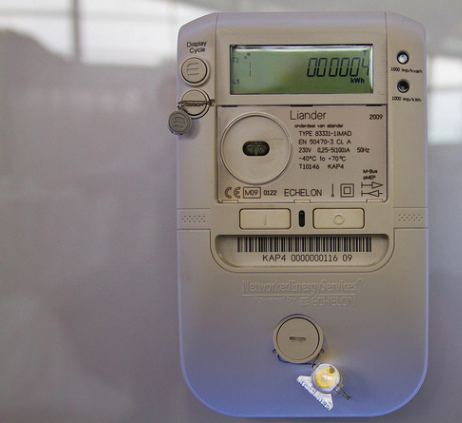 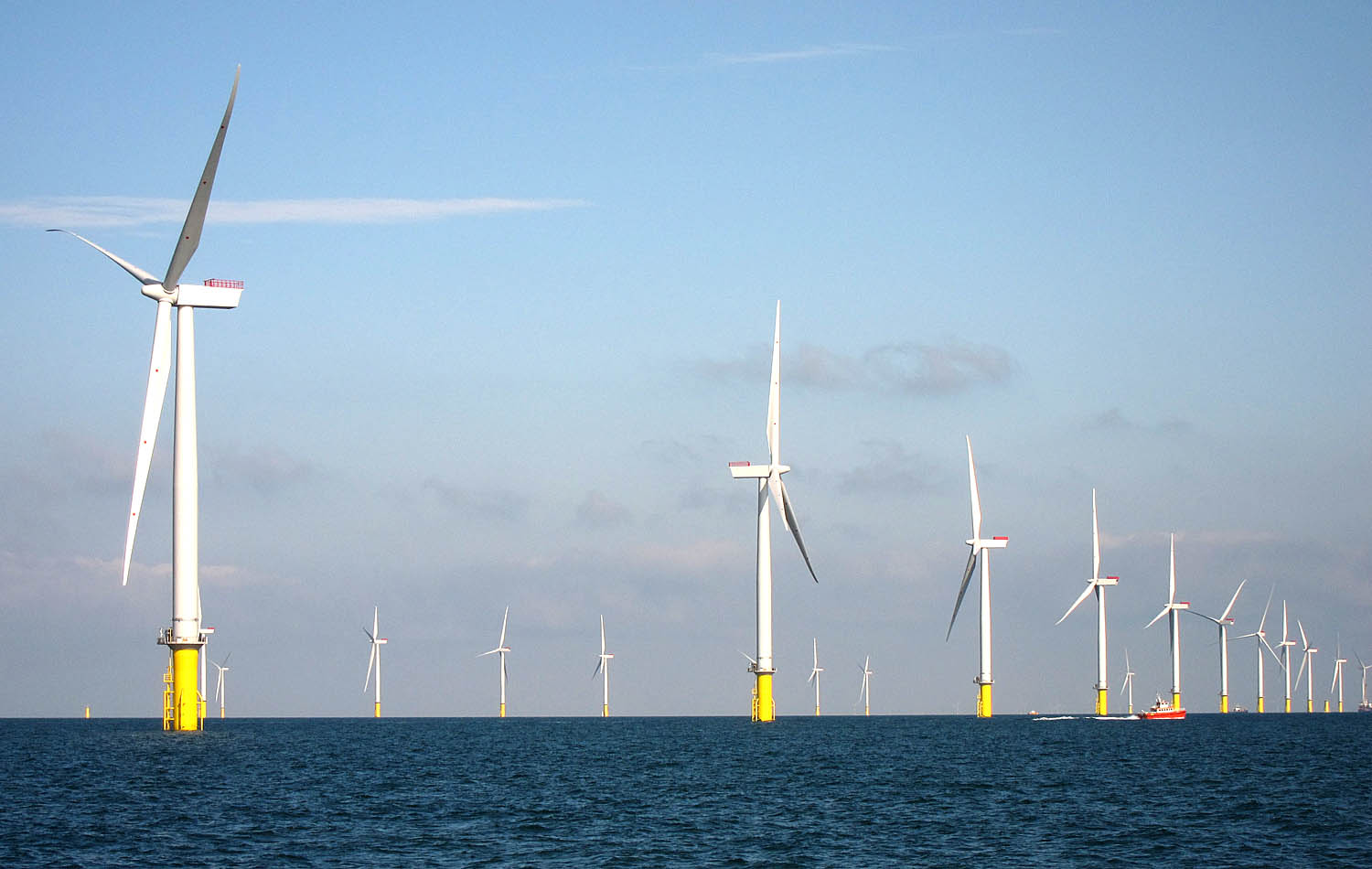 Imagine ! What if ……..
Can I please to talk to someone from E.ON – they are providing the best service!
Join the conversation
Thanks for your attention